Лекция 2. Методы фракционирования. Центрифугирование. Мембранные технологии
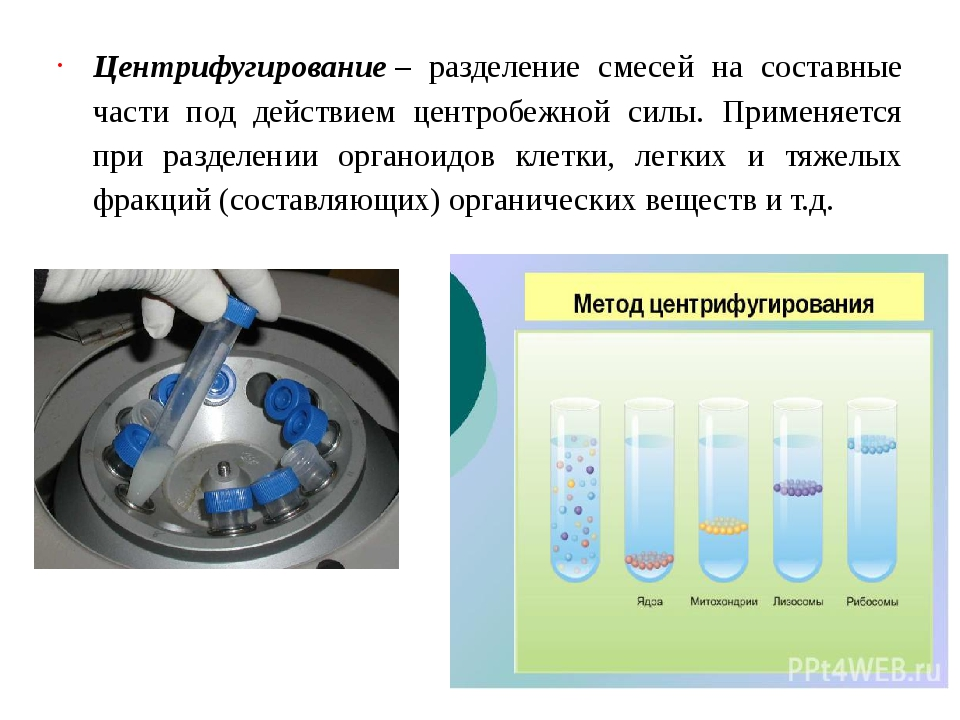 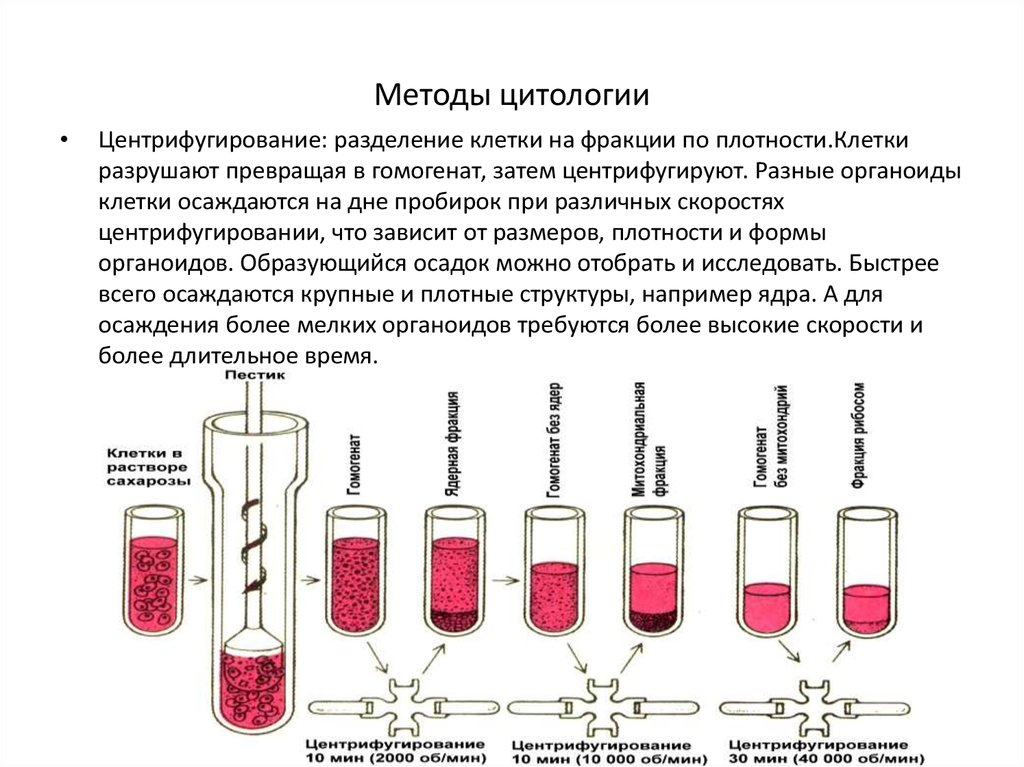 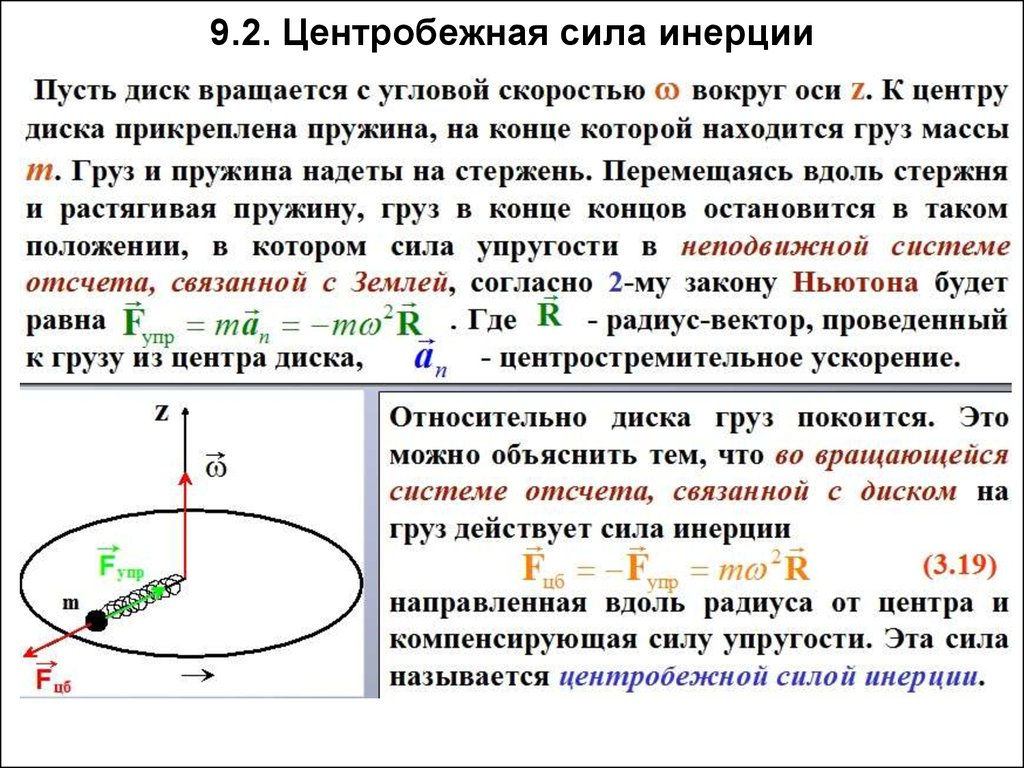 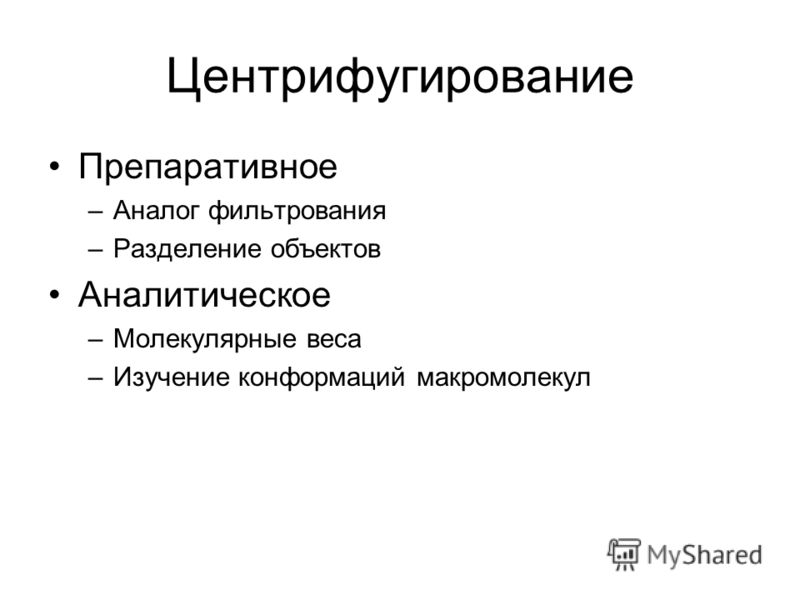 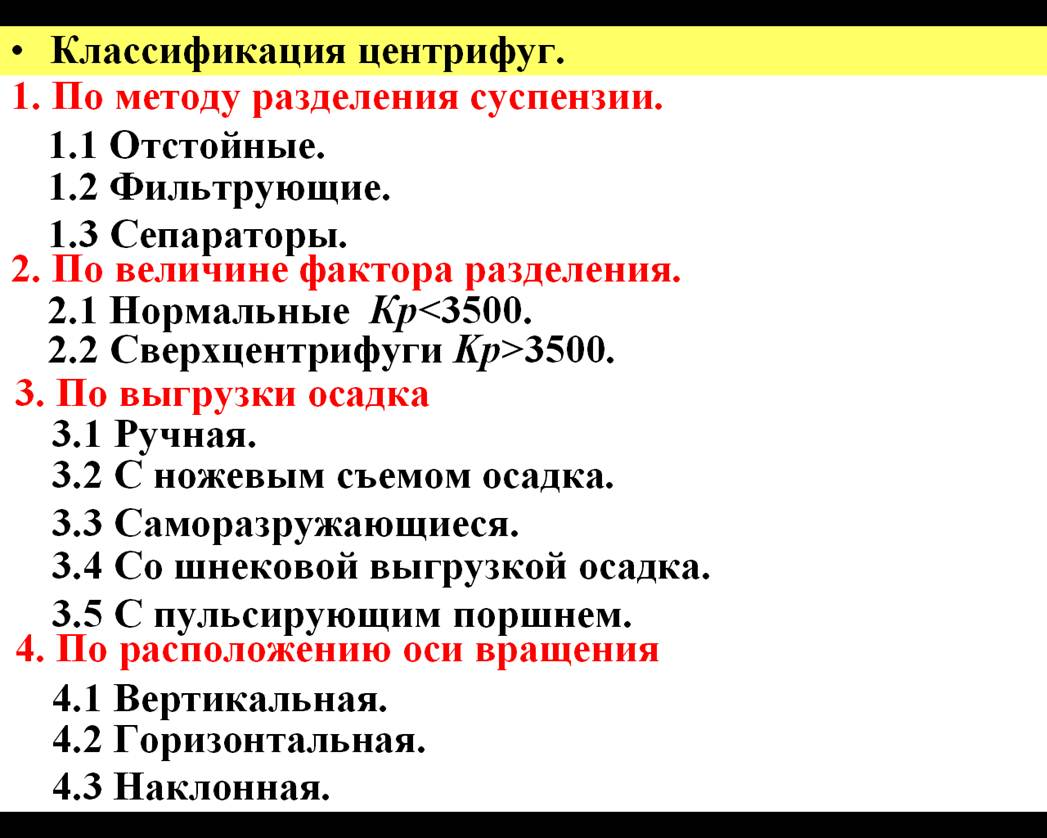